感恩遇见，相互成就，本课件资料仅供您个人参考、教学使用，严禁自行在网络传播，违者依知识产权法追究法律责任。

更多教学资源请关注
公众号：溯恩高中英语
知识产权声明
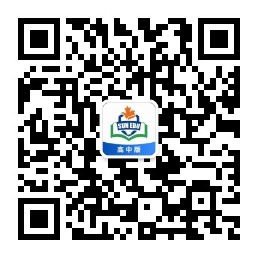 2022年浙江首考英语篇章主题引出手法综述及例证试题呈现
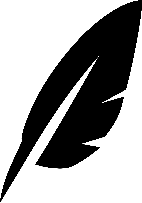 分享者：朱建焕   邵晓誉
完形填空部分
content
作文部分
阅读理解部分
语法填空部分
阅读A篇
语篇类型：人与社会
语篇体裁：记叙文
语篇主题：The excitement of transporting animals
引出手法：升华法
语篇在描述了Merebeth从事新工作的原因、新工作的具体内容和新工作给她带来的收获之后，在语篇最后一段通过她自己的总结来升华主题：这个新工作让她很满意。
。
例证试题：
23. What can we learn about Merebeth in her new job?
A. She has chances to see rare animals.
B. She works hard throughout the year.
C. She relies on herself the whole time.
D. She earns a basic and tax-free salary.
从Merebeth最后对自己工作的总结可以看出她认为这个工作培养了她的独立精神，而且她强烈认为她必须竭尽全力帮助动物，所以正确答案为C，也就是在这个新工作中她一直依靠她自己。
阅读B篇
语篇类型：人与社会
语篇体裁：应用文
语篇主题：A brief introduction to a book
引出手法：反衬法（先扬后抑）
语篇在正面讲述了蒸汽机和电力革命对美国科技发展的重要性以及它们两者之间的紧密联系后，反面说以前没有人曾经把这两者的历史讲清楚这个遗憾。通过一正一反两个角度讲解后引出主题：Klein的新书刚好可以弥补这个遗憾。
。
主题句：Klein, a noted historian of technology, spins a narrative so lively that at times it reads like a novel.
例证试题：26. What is the text?
A. A biography.
B. A book review.
C. A short story.
D. A science report.
本题考查主旨概括能力，根据语篇整体内容，我们不难看出这是一篇对科技发展历史叙述类书籍的介绍，所以B项最符合要求，显然它是正确答案。
阅读C篇
语篇类型：人与自我
语篇体裁：说明文
语篇主题：A new benefit of having regular exercise
引出手法：反衬法（先扬再扬）
在讲述了有规律锻炼的常见好处之后，作者顺承前文点明主题：有规律锻炼还有一项新的好处，那就是可以中年妇女如果经常有规律锻炼，那么她们年老以后患失智症的可能性会大大降低。
主题句：(The benefits of regular exercise are well documented ) but there's a new bonus to add to the ever-growing list.
例证试题：
30. Which of the following is the best title for the text?
A. More Women Are Exercising to Prevent Dementia
B. Middle-Aged Women Need to Do More Exercise
C. Fit Women Are Less Likely to Develop Dementia
D. Biking Improves Women's Cardiovascular Fitness
根据上文主题句子内容，我们可以判断出第30题C项“健美的妇女不太有可能患上失智症”是最靠近主题的，所以也就是正确答案。
七选五任务型阅读
语篇类型：人与自我
语篇体裁：说明文
语篇主题：some suggestions about using time
引出手法：反衬法（先抑后扬）
主题句：Perhaps these tips will help you make the most of your time.
作者先反方向说自己跟常人一样一天也是只有二十四小时的遗憾，但是接下去说自己能够在同样的时间做许多事情，而且感到放松和快乐，然后接下去水到渠成引出自己如何能够做到这一点的方法建议，这就是本篇语篇的主题。
。
例证试题：
I have the same 24 hours in a day as you do, but I have made specific choice that allows me to make the most of every day, and still feel happy and relaxed 31. _________________ 
A. Speed up 
B. Be an active learner
C.Stop trying to balance time between them all
D.Make choices about what is meaningful in your life
E.The things you do well usually give you greater joy
F.Perhaps these tips will help you make the most of your time
G.This is why making lists is important in any productivity handbook
31题为七选五任务型阅读的第一题，也是考查通篇主旨的题目，根据下文具体围绕最大化利用时间的方法来看，此空应该选用F项作为正确答案，因为只有F项从宏观上讲述有效利用时间的方法，可以担起引领整篇语篇的重任。
完型填空
语篇类型：人与社会
语篇体裁：记叙文
语篇主题：The significance of a program to bring light to the old
引出手法：升华法
作者在讲述自己开展为老年人带来光明的项目活动内容后，最后一段用自己的语言来概括自己对开展这个活动的目的所在：希望给人民带来光明，从而使主题水落石出。
。
主题句：Ms. Burdeyney (added ) that she is hoping to do more money for the research project. “I just want to bring（light）into people’s eyes.
例证试题：
Ms. Burdeyney 53. ________that she is hoping to do more money for the research project. "I just want to bring 54. __________into people eyes
53. A. commented  B. learned  C. reminded  D. added
54. A. light       B. joy       C. color      D. beauty
由于前面Ms. Burdeyney已经提到了开展这个活动的倡议，所以在最后一段她又一次补充了这次活动的目的：她想把光明带给人们。
语法填空
语篇类型：人与自然
语篇体裁：说明文
语篇主题：A new practice to handle climate change crisis
引出手法：直白法
作者在语篇第一段开门见山点明语篇主题为了应对气候变化危机，Kim, Cobb, 一位研究学院教授，建议少搭乘飞机去参加国际性会议。：
主题句：Kim Cobb, a professor at the Georgia Institute of Technology in Atlanta, is one of a small but growing minority of academics （who/that） are cutting back on their air travel because of climate change.
例证试题：
Kim, Cobb, a professor at the Georgia Institute of Technology in Atlanta, is one of a small but growing minority of academics 56._____________are cutting back on their air travel because of climate change.
56题考查的是定语从句知识，由于先行词academics (学者)是somebody, 而在后面的定语从句中充当主语，所以使用关系代词who或者that。
应用文写作
语篇类型：人与社会
语篇体裁：应用文
语篇主题：Missing an old friend
引出手法：事例法
在简单交代背景“听说朋友已经回到爱尔兰了”，考生必须马上接下去在第一段点明主题：表达对他的想念之情，为后面回忆一齐参加的具体活动和得到的收获做到引领的准备。
主题句：(Hearing that you have returned to Ireland, ) I am writing to express my missing about you. （I really can’t forget all the fun we had in the China-Ireland Culture Festival last month.）
应用文写作
你在中国-爱尔兰文化节上认识了一个朋友, 名叫Chris,  现在他已回国,请你给他写一封邮件：
      1.回忆活动经历
      2.分享个人收获
      3.希望保持联系
     注意：
    1.词数80左右
    2.可以适当增加细节, 以使行文连贯。
在写作本篇应用文时，考生必须在第一段马上虚写点明写本文的主题：交流情感、表示想念。而在呈现主题之前最好能够有事例引出，比如“听说对方已经回国”。只有在点明主题后，后面具体实写的参加活动过程才能顺理成章出现。
应用文写作
Dear Chris,
Hearing that you have returned to Ireland, I am writing to express my missing about you. I really can’t forget all the fun we had in the China-Ireland Culture Festival last month.
Together we appreciated the finest arts from Beijing Opera to the Irish dance. We attended the literature forum where many talented writers like Mo Yan and Oscar Wilde were discussed. Those activities gave me a rare glimpse of Ireland and furthered my understanding of the Chinese culture, which will be engraved in my memory. However, it is the precious friendship with you that I treasure most.
Please do keep in touch. Best wishes! 
Yours,                                       
Li Hua
读后续写
语篇类型：人与社会
语篇体裁：记叙文
语篇主题：the importance of communication and trust
引出手法：升华法
构思这篇读后续写时，第一段应该侧重描写两个人为了完成共同课题开展的合作过程以及结果，而第二段峰回路转，讲述高冷学霸因为重病住院，那么后面的写作必须正向，强调在学霸缺席的情况下我独自一人通过不懈努力，最后高质量完成项目任务，第二段末尾必不可少要画龙点睛升华主题：因为我的努力，我不仅为我们双方赢得好分数，而且我跟我的队友建立起来了真诚友谊。
主题句：For my hard work, I not only earned a good grade for both of us but also established sincere friendship with my teammate.
读后续写
语篇类型：人与社会
语篇体裁：记叙文
语篇主题：the importance of communication and trust
引出手法：升华法
读后续写第一段应该侧重于实写，可以采用先抑后扬的反衬法， 让学霸对我的怀疑来衬托我们合作的顺利以及他对我的逐渐信任。第二段可以先实写，从去医院看望和我独自一人开展项目，然后描写我任务完成的优秀，最后必不可少要虚写升华主题：我不仅为我们双方赢得好分数，而且我跟我的队友建立起来了真诚友谊。
读后续写
Para 1: We started to meet regularly to draw up our plans. Whenever we met, I would try desperately to get him to take me seriously as a teammate. While I was usually more laid back, I worked hard to be useful to the partnership. I conducted thorough research on the topic and actively discussed with him my ideas on the matter. After some time, I began to see him loosing his aloof demeanor. He used to disregard my presence but gradually he listened intently when I shared with him my thoughts and insights on the project. It seemed that this new partnership is going well.
读后续写
Para 2: One day I got word that he was admitted to hospital for a serious disease. When Dr. Gullickson first let me know about the situation, I felt a general concern for my teammate who has grown to respect for his tireless work ethic. Determined to prove to my partner that I would not let him down, I conducted the statistical analysis of the results we got from the experiments and presented our findings to the class all on my own. For my hard work, I not only earned a good grade for both of us but also established sincere friendship with my teammate.
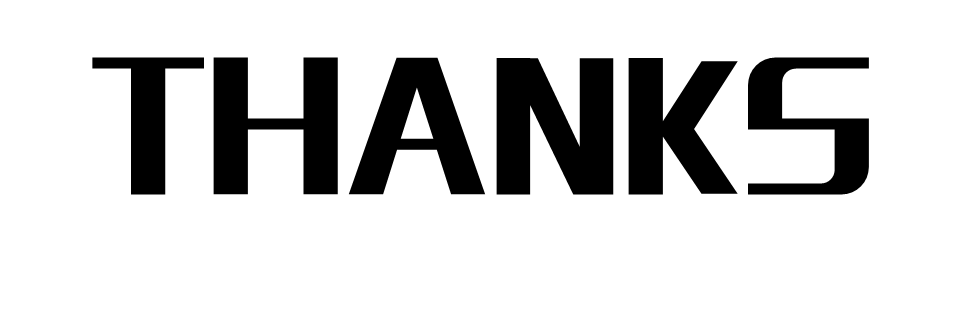